Module 1.2 Framework for building national forest-monitoring systems for REDD+
Module developers:
Erika Romijn, Wageningen University
Martin Herold, Wageningen University
Brice Mora, Wageningen University
After the course the participants should be able to:
Understand the needs and priorities of a national REDD+ policy and implementation strategy
Assess and characterize current forest monitoring and reporting capacities taking national circumstances into account
Develop a roadmap for building sustained in-country capacities for REDD+ MRV
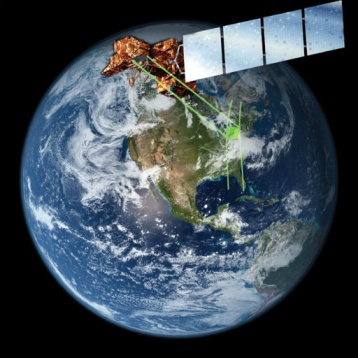 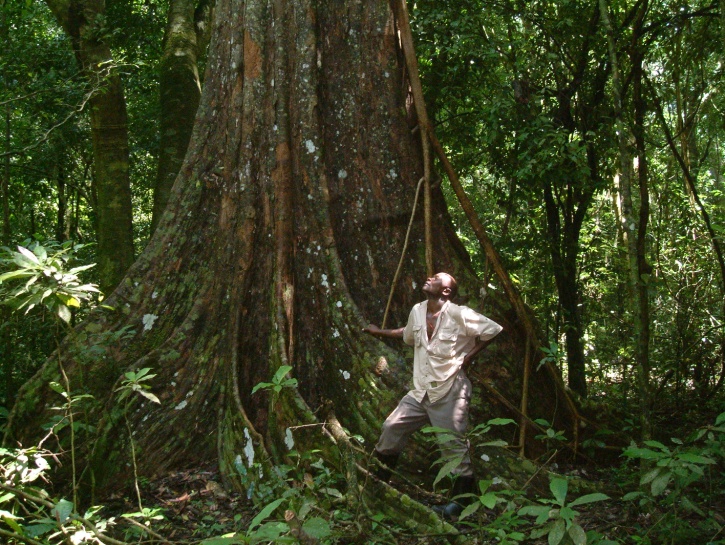 V1, May 2015
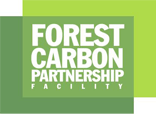 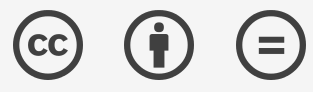 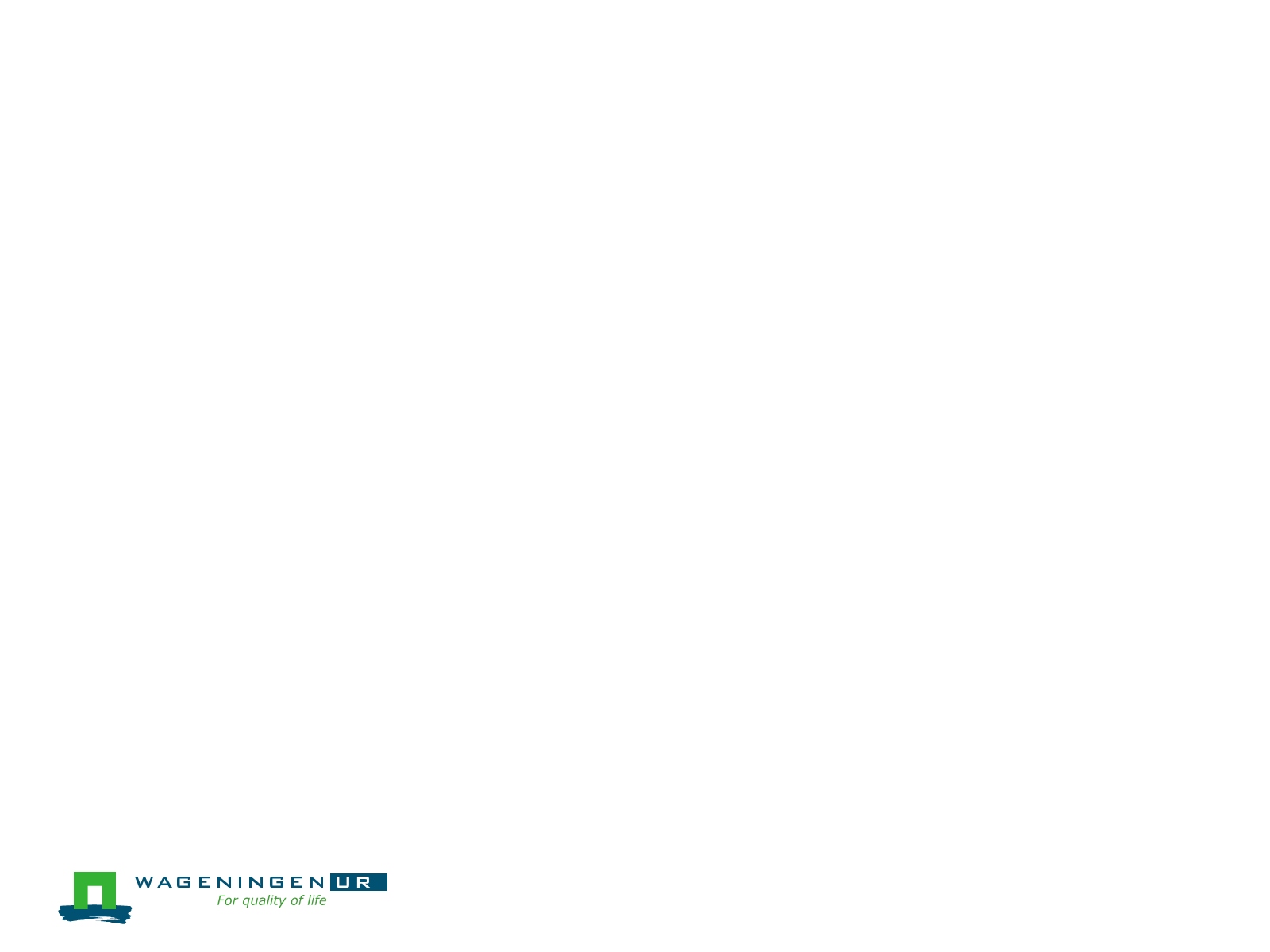 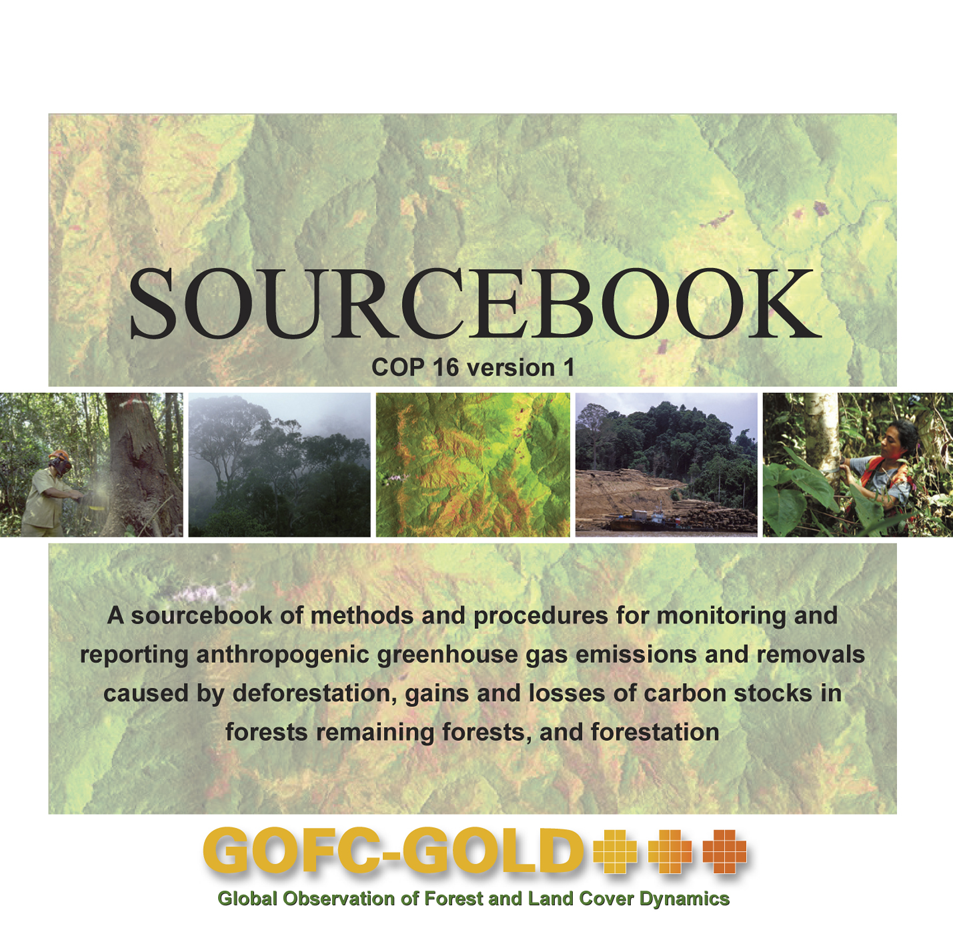 Creative Commons License
Background material
GOFC-GOLD. 2014. Sourcebook. Sections 1 and 4.  
UNFCCC. 2013. Decision 11/CP.19. Modalities for national forest-monitoring systems. http://unfccc.int/resource/docs/2013/cop19/eng/10a01.pdf#page=31 
UNFCCC. 2010. Decision 1/CP.16. The Cancun Agreements.http://unfccc.int/resource/docs/2010/cop16/eng/07a01.pdf#page=2 
UNFCCC. 2009. Decision 4/CP.15. Methodological guidance for activities related to reducing emissions . . . in developing countries.http://unfccc.int/resource/docs/2009/cop15/eng/11a01.pdf#page=11
UN-REDD. 2013. National forest-monitoring Systems: Measurement, Reporting and Verification (M & MRV) in the context of REDD+ Activities. 
GFOI. 2014. Integrating Remote-sensing and Ground-based Observations for Estimation of Emissions and Removals of Greenhouse Gases in Forests: Methods and Guidance from the Global Forest Observation Initiative (MGD). Section 1.4.
Background material
Hewson, J., Steininger, M., and Pesmajoglou, S., eds. 2013. REDD+ Measurement, Reporting, and Verification (MRV) Manual 2.0: Forest Carbon, Markets and Communities Program. Washington, DC: USAID.http://www.fcmcglobal.org/documents/mrvmanual/MRV_Manual.pdf 
FFPRI. Nov. 2012. REDD+ Cookbook: How to Measure and Monitor Forest Carbon. Tsukuba, Japan: REDD Research and Development Center. http://www.ffpri.affrc.go.jp/redd-rdc/en/reference/cookbook.html 
Herold, M. 2009. An Assessment of National forest-monitoring Capabilities in Tropical Non-Annex I Countries: Recommendations for Capacity Building. Report for the Prince’s Rainforests Project and the Government of Norway. Friedrich-Schiller-Universität Jena and GOFC-GOLD. http://princes.3cdn.net/8453c17981d0ae3cc8_q0m6vsqxd.pdf 
UNFCCC. 2009. Cost of Implementing Methodologies and Monitoring Systems. Technical Paper FCCC/TP/2009/1.http://unfccc.int/resource/docs/2009/tp/01.pdf
Outline of lecture
UNFCCC requirements for national forest-monitoring systems (NFMS) and measurement, reporting, and verification (MRV) of REDD+ activities
Framework for NFMS
Building technical and institutional capacity for NFMS and REDD+ MRV
Planning and implementing a NFMS for REDD+ MRV
Cost implications and different factors contributing to the costs
[Speaker Notes: This lecture presents the establishment of national forest-monitoring systems for REDD+, which are essential for performing MRV of REDD+ activities.

The lecture starts with an overview of the modalities from UNFCCC on establishing NFMS and performing MRV of REDD+ activities.

Then a framework is presented for national forest monitoring in a country in the context of REDD+, and the use of remote sensing within NFMS is explained.

A large part of this lecture deals with assessing and improving countries’ capacities for establishing NFMS and systems for MRV for REDD+. A roadmap can be used for building sustained in-country capacities for MRV; the details for creating such a roadmap are explained.

The lecture ends with an overview of the cost implications and different factors that contribute to the costs.]
Outline of lecture
UNFCCC requirements for national forest-monitoring systems (NFMS) and measurement, reporting and verification (MRV) of REDD+ activities
Framework for NFMS
Building technical and institutional capacity for NFMS and REDD+ MRV
Planning and implementing a NFMS for REDD+ MRV
Cost implications and different factors contributing to the costs
National forest-monitoring systemsand MRV
REDD+ results-based actions should be fully measured, reported, and verified.
Forest reference emissions levels and forest reference levels are benchmarks for assessing performance in implementing REDD+ activities and need to be consistent with historical data in greenhouse gas (GHG) inventories
Countries need to set up a robust and transparent national forest-monitoring system to estimate emissions and establish a reference level which will be subject to technical assessment in the context of results-based payments
[Speaker Notes: MRV is an essential component of the REDD+ mechanism, not only to ensure transparency of the system, but also to be able to reward countries for their efforts in reducing emissions. Accurate and reliable measurements of forest carbon stocks and changes are needed to report emission reductions.

What needs to be measured / estimated to calculate emission reductions:
- Actual GHG emissions and removals from forests
- Reference levels with the same coverage of emissions and removals, in order to estimate achieved emissions reductions

A robust and transparent national forest-monitoring system is needed in order to obtain the essential measurements on forest cover and carbon change.]
Modalities for national forest-monitoring systems
Full implementation of results-based actions requires national forest-monitoring systems (UNFCCC 2014, 11/CP.19).
National forest-monitoring systems, with, if appropriate, subnational monitoring and reporting as an interim measure, should:
Build upon existing systems, as appropriate
Enable the assessment of different types of forest in the country, including natural forest
Be flexible and allow for improvement
Reflect, as appropriate, the phased approach
Methodological guidance from UNFCCC
National forest-monitoring systems should:
Use a combination of remote sensing and ground-based forest carbon inventory approaches
Provide estimates that are transparent, consistent, and, as far as possible accurate and that reduce uncertainties, taking into account national capabilities and capacities
Be transparent and the results should be available and suitable for review
UNFCCC (2009, 4/CP.15) methodological guidance for REDD+
[Speaker Notes: This is the methodological guidance for establishing national forest-monitoring systems, coming from Decision 4/ CP.15 (UNFCCC 2009).]
Outline of lecture
UNFCCC requirements for national forest-monitoring systems (NFMS) and measurement, reporting and verification (MRV) of REDD+ activities
Framework for NFMS
Building technical and institutional capacity for NFMS and REDD+ MRV
Planning and implementing a NFMS for REDD+ MRV
Cost implications and different factors contributing to the costs
Link between REDD+ MRV and national forest-monitoring systems
2 simultaneous functions of NFMS:
Monitoring function
More than assessment of only carbon
Harmonization of existing and new forest-monitoring tools important
Should be well harmonized with development of MRV capacities
MRV function
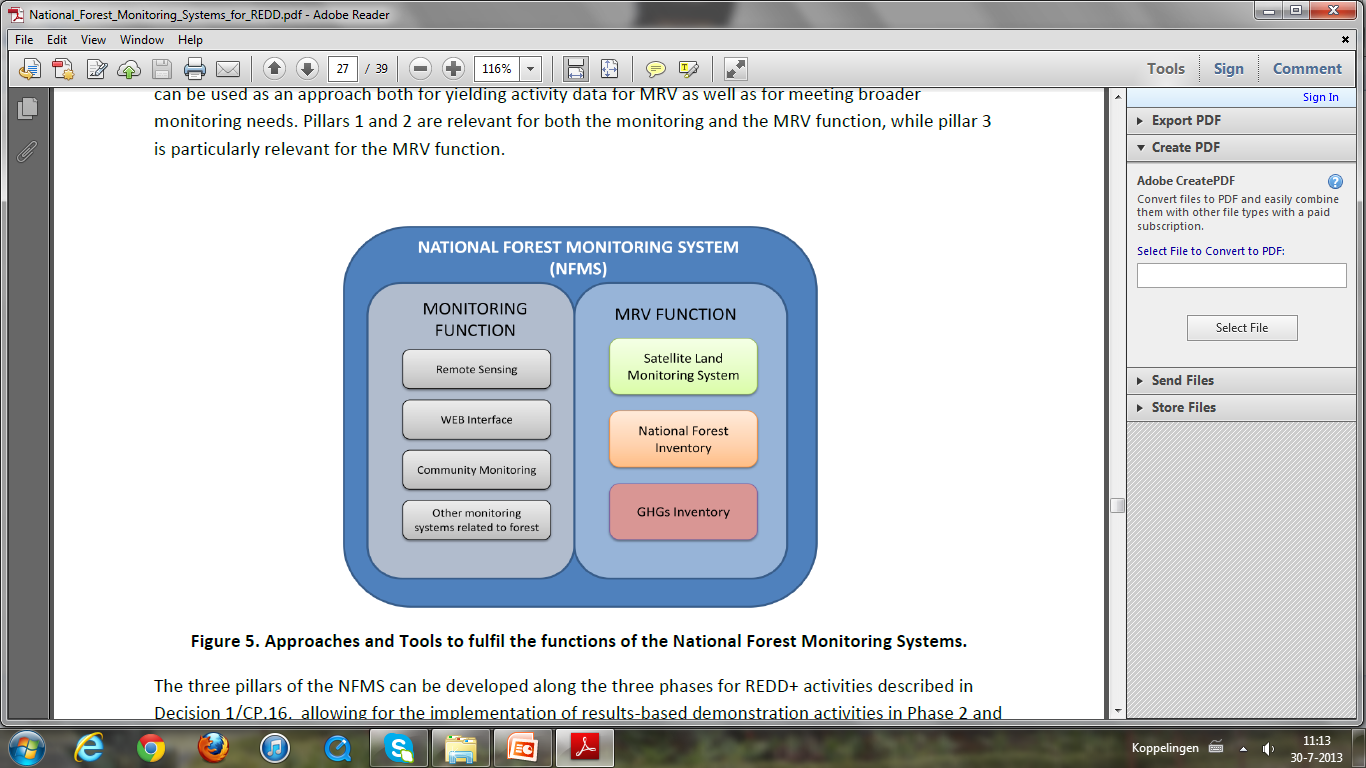 Source: UN-REDD, 2013.
[Speaker Notes: UN-REDD outlines two simultaneous functions of the national forest-monitoring system:

 Monitoring function refers to a domestic tool that allows countries to assess a broad range of forest information, it encompasses both REDD+ specific and non-REDD+ specific needs (more than only carbon). REDD+ specific needs include monitoring of REDD+ demonstration activities in phase 2 and monitoring of the performance of national REDD+ polices and measures in phase 3. Many forest-related monitoring tools already exist; it is important to build on existing tools and to harmonize existing and new tools for forest monitoring for REDD+.

 MRV function refers to the estimation and international reporting of national-scale forest emission and removals for REDD+.The function’s satellite land monitoring system (for producing activity data) and a national forest inventory (suitable for measuring forest carbon stocks and stock changes associated with REDD+ activities) are used to provide inputs for the GHG inventory to report on anthropogenic forest-related GHG emissions and removals to the UNFCCC.

It may not be cost effective to establish a formal national forest inventory (NFI), and existing NFIs may not be suitable for REDD+ monitoring. The issues are elaborated in MGD section 2.1. http://www.gfoi.org/methods-guidance-documentation

Monitoring tools of the monitoring function are used to perform the measurements that are needed within the MRV function and these functions should be well harmonized with each other.

Source: UN-REDD 2013.]
Multiple benefits of a national forest-monitoring system (NFMS)
Address domestic and international monitoring needs:
Keep track of a country’s forest resources—forest area, number of trees planted, ecosystem types, etc.
Monitor water resources and quality
Monitor biodiversity conservation
Monitor land rights / use NFMS for land tenure
Assess countries REDD+ policies and measures:
MRV for REDD+: MRV is only one part of a national forest-monitoring system!
[Speaker Notes: The aim of the monitoring function is to address domestic and international monitoring needs.
More specific aims are: 
MRV for REDD+: report on results obtained through REDD+ demonstration activities, results-based actions and national policies, and measures in the forestry sector

Broader objectives: to address monitoring needs for other relevant national or international processes beyond REDD+ (e.g., biodiversity conservation, sustainable management of forests, etc.)]
Framework for national REDD+ monitoring
National strategy and implementation
Local REDD+ monitoring
REDD+
MRV of REDD+ actions
REDD+ performance (national)
International technical assessment
National forest monitoring
National GHG inventory (IPCC GPG)
Reference level (stepwise improvement)
Past
Future
Current
REDD+ Phase 1		Phase 2 		Phase 3
[Speaker Notes: This slide includes a conceptual figure of the framework for national REDD+ monitoring, which outlines the different steps in the past, present, and future that need to be taken to establish a fully operational national forest-monitoring system.
 Countries need to perform national forest monitoring, in the case of REDD+ it is monitoring forest carbon stocks and changes.
 Data obtained from monitoring need to be reported in the national GHG inventory, following the IPCC Good Practice Guidance (GPG).
 When countries participate in REDD+, they need to formulate a national strategy, implement REDD+ activities, and monitor these REDD+ activities. Existing national forest-monitoring systems should be used and adapted for REDD+ monitoring.
 Monitoring starts in the past (obtaining historical data on forest cover and carbon stocks), takes place in the present (measuring actual forest cover and carbon stocks), and continues in the future.
 REDD+ phase 1 (readiness phase, building technical and institutional capacities) is happening now. REDD+ phase 2 (implementation of demonstration activities and monitoring) and phase 3 (full implementation and national monitoring) will happen in the future. Some countries have already entered phase 2. See Module 1.1 for more on the phases.
 Reference levels need to be established as benchmarks for assessing a country’s performance in reducing emissions. This may be done with gradual improvements (stepwise), along with the 3 REDD+ phases.
 Monitoring starts with local REDD+ monitoring (monitoring of demonstration activities during phase 2) and expands to full implementation of MRV, at national level
 Reporting REDD+ performance needs to be done at the national level. Technical assessment happens at the international level (independent verification and assessment, by a team of UNFCCC experts).]
Use of remote sensing within the NFMS
Requirements for estimating forest emissions in the context of REDD+: 
Historical data on forest area changes and changes in forest carbon pools, consistent with IPCC guidance and Conference of the Parties (COP) decisions  Needed to establish forest reference emission levels and to estimate forest GHG emissions and reductions
Understanding of deforestation processes and drivers
Use of remote sensing for REDD+ measurements:
Provides primary source of data to measure forest area changes
Provides indicators for areas affected by forest degradation
Forest area change maps can be linked to specific activities of deforestation (follow-up land use), which are useful for assessing drivers
[Speaker Notes: Main data on forest area changes and drivers of deforestation are obtained by remote sensing.

UNFCCC requests countries to use remote sensing in combination with ground-based forest carbon inventory approaches in order to estimate forest GHG emissions.]
Technical challenges for the use of remote sensing
[Speaker Notes: Remote sensing is a useful tool to gather data at the national level. However there are several technical challenges related to the use of remote sensing.

In this table the challenges are explained and potential solutions are presented.

Capacities and capacity building are needed in many countries to tackle these technical challenges.

Source: Romijn et al. 2012.]
Outline of lecture
UNFCCC requirements for national forest-monitoring systems (NFMS) and measurement, reporting and verification (MRV) of REDD+ activities
Framework for NFMS
Building technical and institutional capacity for NFMS and REDD+ MRV
Planning and implementing a NFMS for REDD+ MRV
Cost implications and different factors contributing to the costs
Requirements for NFMS and building capacity
Requirements at national level:
International: Requirements of COP decisions on MRV, including consistency with the IPCC Good Practice Guidance (GPG)*
National: Needs and priorities of the national REDD+ policy and implementation strategy 
Bridging the capacity gap:
Assessment of existing national forest-monitoring technical capabilities versus the requirements for the MRV system
Develop and implement a roadmap: to build sustained in-country capacities for MRV based on international requirements and national needs to implement REDD+ policy
* For information on using the IPCC GPG and Guidelines in the REDD+ context, see Module 1.1 and GFOI MGD.
[Speaker Notes: In order to build technical and institutional capacity for NFMS and MRV, countries first need to understand the international (UNFCCC, IPCC) and national requirements for setting up a national REDD+ MRV system. 

To bridge the gap in capacities, it is necessary to assess the existing capacities versus the requirements for the national MRV system and then to develop and implement a roadmap for capacity building.]
Assessment of existing national forest-monitoring technical capabilities versus the requirements for the MRV system
Consideration of factors:
Requirements for monitoring forest carbon at the national level (IPCC GPG) 
Existing national capacities for national forest monitoring
Progress in national GHG inventory to estimate GHG associated with REDD+ activities (GFOI MGD describes how to do this)
REDD+ particular characteristics: importance of forest fires, soil carbon, deforestation rate, etc.
Specific technical challenges (remote sensing): cloud cover, seasonality, topography, remote sensing data availability, and access procedures
[Speaker Notes: Countries need to establish a national forest-monitoring system and need to define priorities for MRV of REDD+.

In order to start capacity-building activities for MRV of REDD+, an assessment of existing national forest-monitoring technical capabilities versus the requirements is needed. 

For such an assessment, the five factors mentioned here have to be considered.]
REDD+ monitoring capacities
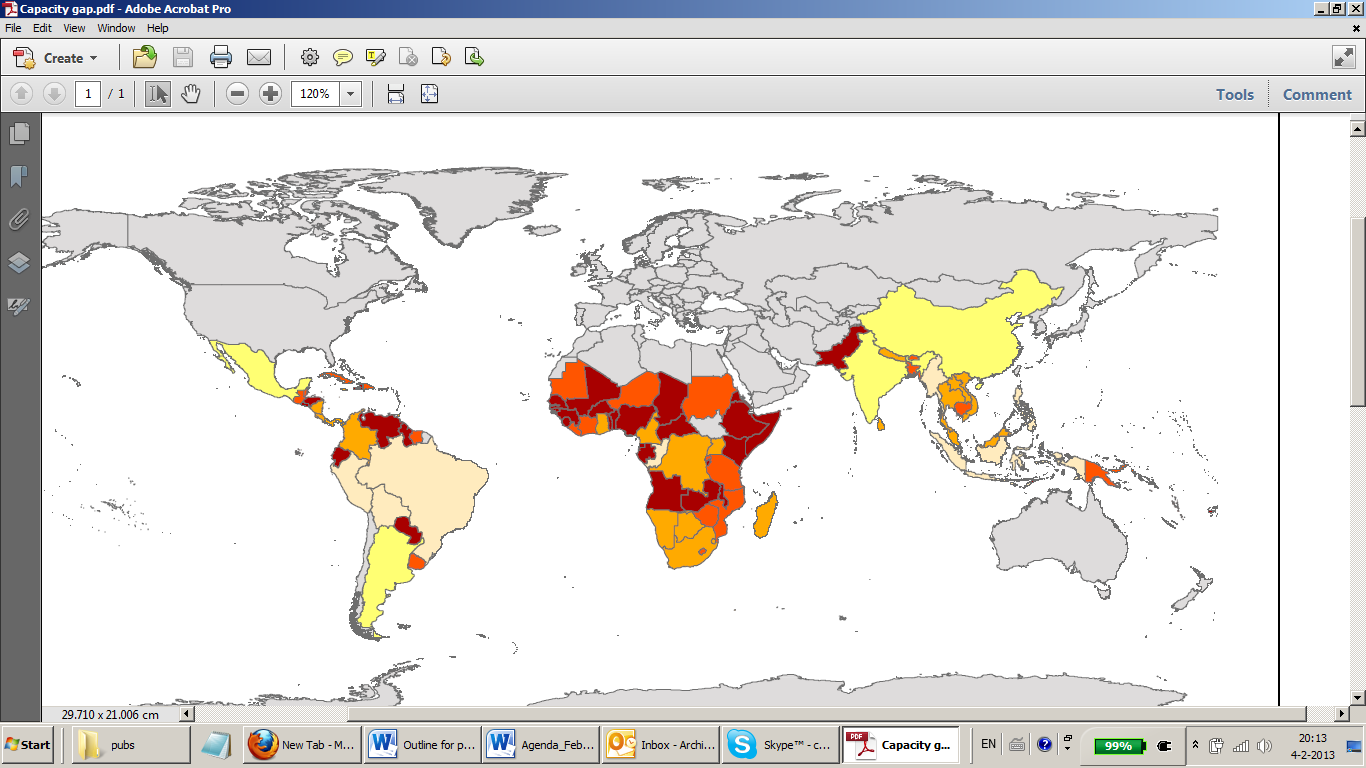 Capacity gap
Capacity gap derived from Romijn et al. 2012.
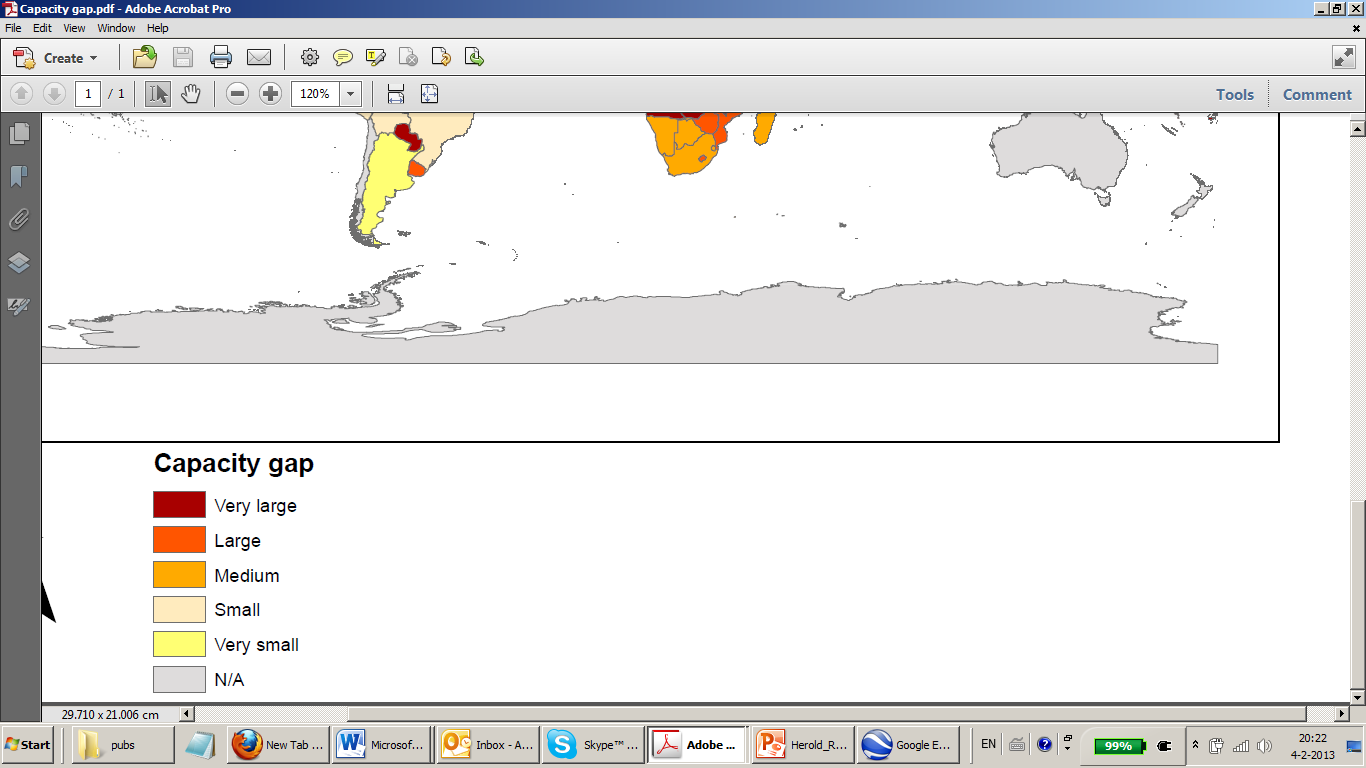 [Speaker Notes: An assessment of existing national forest-monitoring capabilities versus the requirements in 99 tropical non-Annex I countries was performed in a study by Romijn et al. (2012) using global data.

Different criteria and indicators for the previous mentioned five categories were assessed and a capacity gap was defined for each country.

The results showed:
The majority of countries have limitations in providing complete and accurate estimates of forest loss and GHG emissions. Capacity gaps are largest in African countries.
Capacity-building activities are needed in order to establish national forest-monitoring systems that are consistent with the REDD+ requirements.

A more detailed capacity assessment is needed for each REDD+ country, to define the country specific monitoring priorities, capacity gaps, and areas of improvement.]
REDD+ monitoring capacities vs. engagement
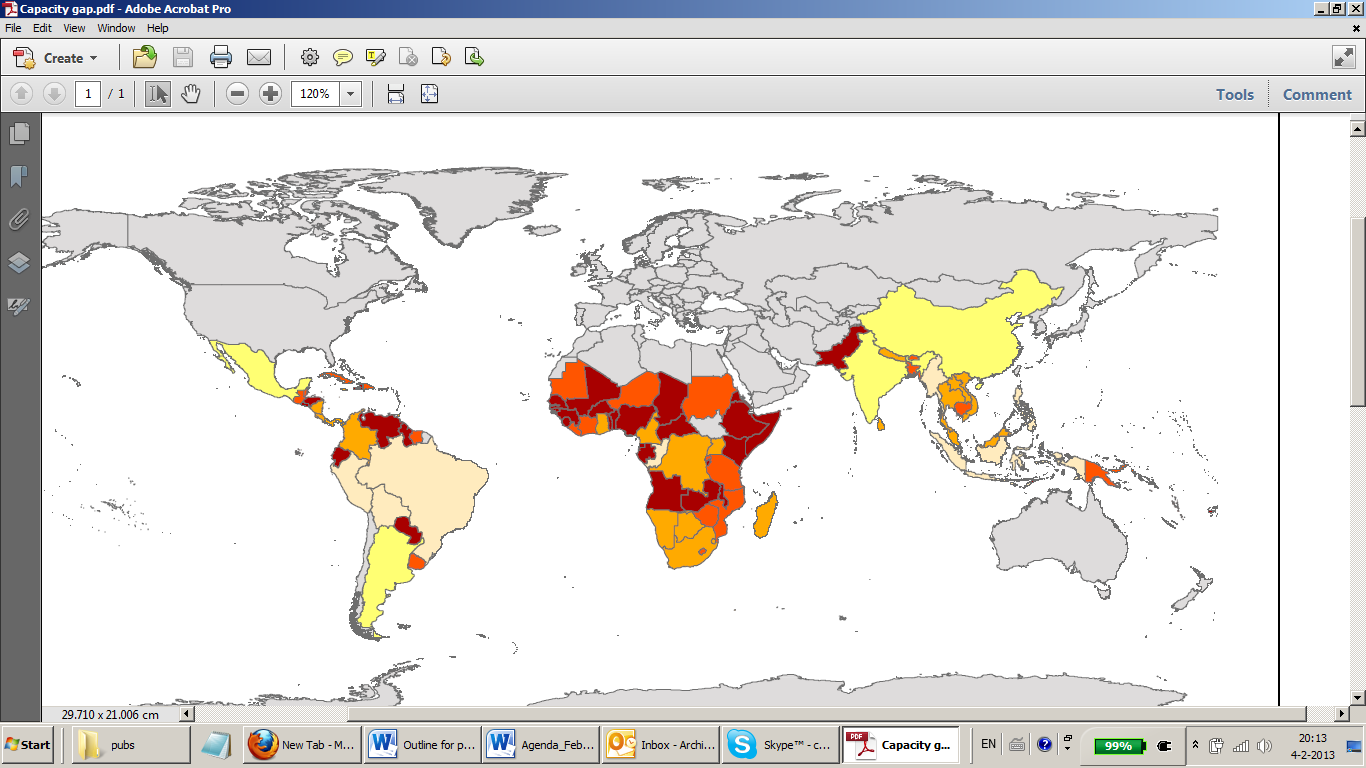 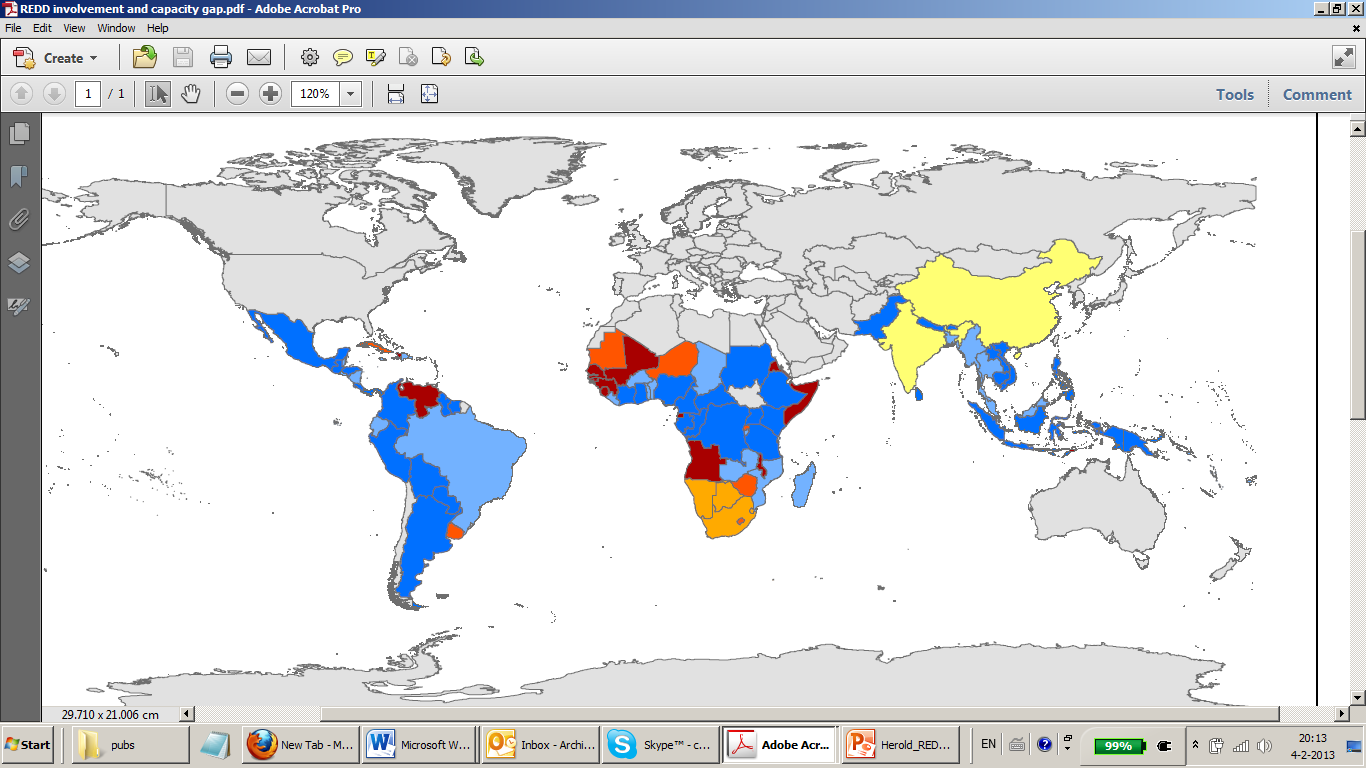 Capacity gap
Engagement in REDD+
Notes: 
Capacity gap derived from Romijn et al., 2012, ESP
Engagement: UN-REDD, WB-FCPF, Norway NIFCI
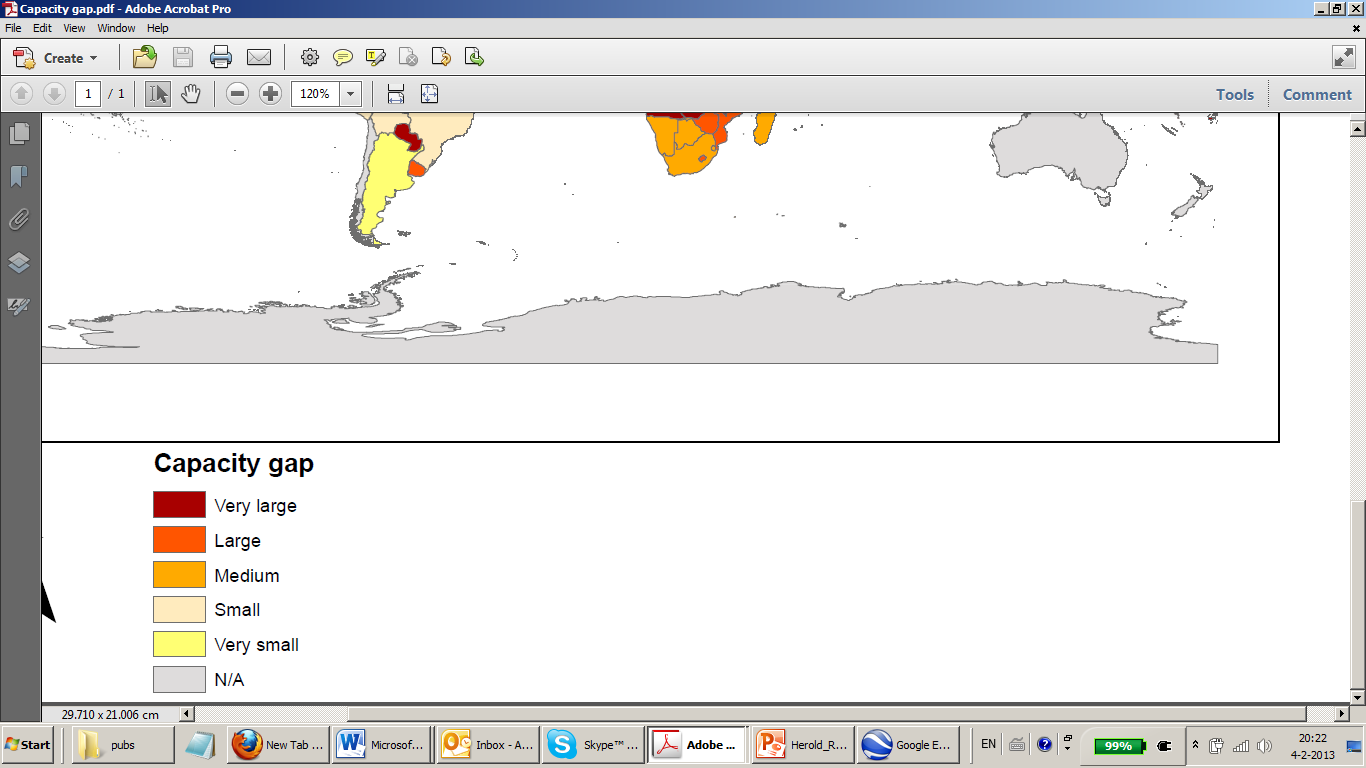 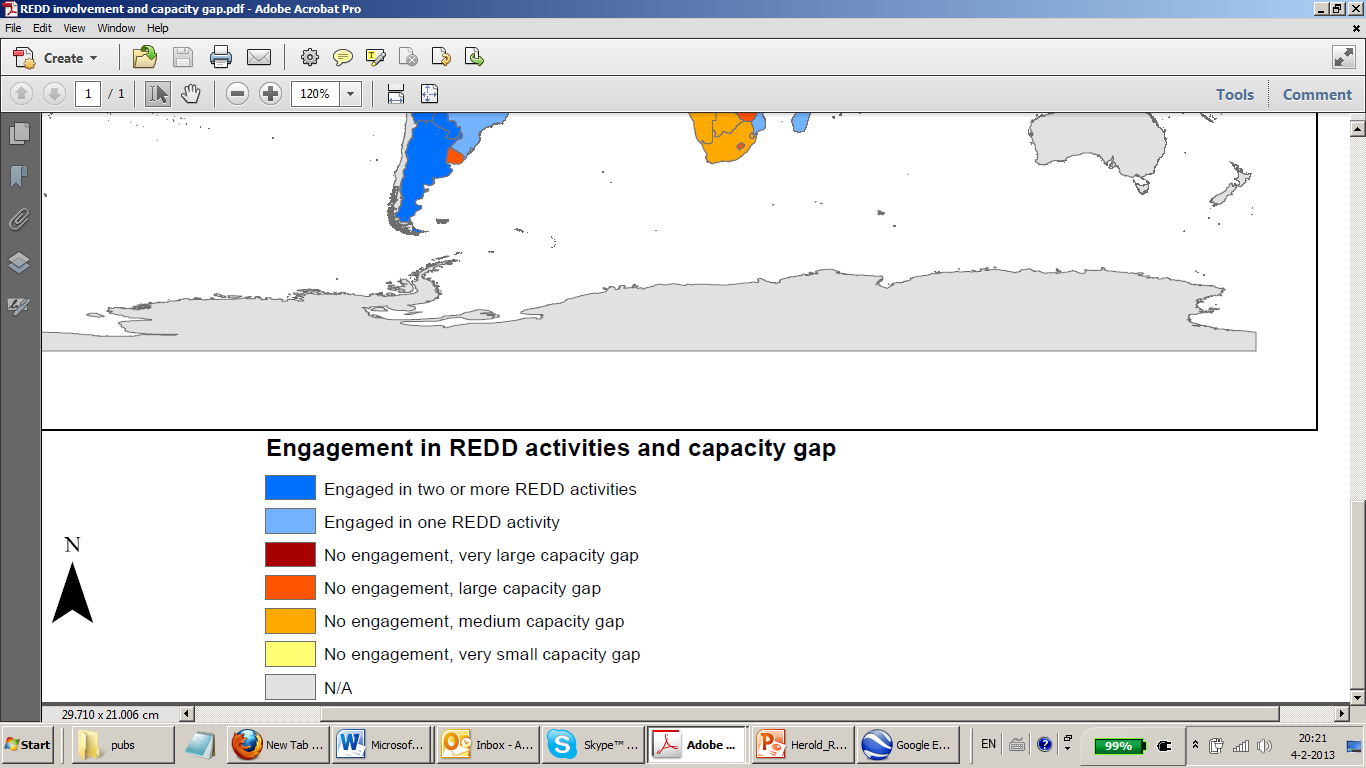 [Speaker Notes: Many countries are engaged in one or more REDD+ activities and capacity development is in progress (blue colors, overlaid on capacity gap map).

Source: Romijn et al. 2012.]
Building technical and institutional capacity
Technology transfers from developed countries are encouraged.
Building technical and institutional capacity for NFMS should take into account:
National circumstances (forest types, institutional arrangements, economy, culture)
Drivers of deforestation (see Module 1.3)
Existing capacities
Capacity improvements for NFMS through REDD+ phased approach
NFMS can be implemented starting at phase 1 and moving toward phase 3 of REDD+, with step-by-step improvements
[Speaker Notes: Countries are responsible for implementation and effective operation of NFMS. 

Countries participating in REDD+ may follow a phased approach (UNFCCC, 2011. Decision 1/CP.16 par.73) that allows them to gradually build capacities and acquire data. This gives every country the opportunity to participate, even if they have no or little capacity. They can start at phase 1 and move to phase 2 and phase 3 when they develop more capacities to implement REDD+ and perform MRV.

Phase 1 is the readiness phase: this starts with national strategy formulation, development of policies and measures, and capacity building. MRV in phase 1: there is no MRV of REDD+ activities. In this phase it is necessary for countries to formulate capacity-development needs and to develop a roadmap to build sustained in-country capacities for MRV of REDD+ activities.
Phase 2 is a transition phase: it includes implementation of policy and measures. In this phase capacity building continues, and countries make a start with implementing policies and measures and should have demonstration activities that are results-based and measurable. MRV in phase 2: MRV is done for the demonstration activities and requires development of a demonstration activities monitoring system.
Phase 3 includes full implementation: national policies and measures are implemented in the entire country, actions are results based and measurable, and countries are rewarded based on their performance in reducing emissions. MRV in phase 3: there is a fully operational MRV system for the whole country.]
MRV coordination on different levels
International support:
South-South cooperation
Donors and supporting agencies/organizations
Technical community providing guidance
National strategy and MRV development:
MRV roadmap and policy priorities
Institutional setup and multisector partnerships
Maximize country benefits from multidonor support
Subnational implementation:
Stakeholder involvement in MRV 
Linking national and local monitoring and verification
[Speaker Notes: Coordination at different levels for capacity development is important for the success of REDD+ MRV.

Examples of donors and supporting agencies: the Government of Norway, FAO UN-REDD, USGS Silvacarbon, Agence Francaise du Developpement, GOFC-GOLD, etc.]
Institutional framework
Create Strong institutional set up as enabling framework.
Establish and maintain partnership and cooperation on all levels.
Coordinate and integrate national datasets through a high-level national technical committee.
Develop national data management system and infrastructure.
	 See Module 3.1
Sustain internal and national communication mechanisms.
Involve all relevant national stakeholders involved in MRV and REDD implementation and mechanisms to ensure transparent and open exchange and management of data streams.
Engage with local and international community
Clarify roles and responsibilities
[Speaker Notes: A strong institutional framework is essential.

See Module 3.1, “National Data Organization and Management.”]
Institutional capacity development
A suitable degree of organizational capacity within the country is required to establish and operate a national forest-monitoring system for REDD+.
Consider establishing and maintaining the following institutions with clear definition of roles and responsibilities:
A national coordination and steering body or advisory board, including a national carbon registry
A central carbon monitoring, estimation, reporting, and verification authority, including forest carbon measurement units
Consider building a link to subnational implementation activities and benefit sharing mechanisms.
[Speaker Notes: Consistent political support and a strong mandate from the leading agency are essential for successful REDD+ implementation.]
Outline of lecture
UNFCCC requirements for national forest-monitoring systems (NFMS) and measurement, reporting and verification (MRV) of REDD+ activities
Framework for NFMS
Building technical and institutional capacity for NFMS and REDD+ MRV
Planning and implementing a NFMS for REDD+ MRV
Cost implications and different factors contributing to the costs
Planning and implementation of REDD+ MRV
Define initial priorities for capacity development:
Understanding the national REDD+ implementation strategies and policies
Identifying high priority areas to focus MRV activities (and demonstrations) using a stratified national approach 
Early actions may be subnational, but leakage needs to be assessed nationally.
Synergy of national and local monitoring and ensurance that REDD+ safeguards are in place:
Role of local communities and how to engage national expertise in REDD+ implementation (See Module 2.4)
Possible links with monitoring of biodiversity or co-benefits in general
Link with development of benefit-sharing mechanisms.
[Speaker Notes: These are important elements that countries have to take into consideration during planning and implementation of REDD+ MRV.

 Leakage means deforestation might be avoided in one place but moves to an other place instead. This needs to be monitored nationally. 
 The safeguards of REDD+ are in place to respect the role of local people and ecosystems.]
Process for establishing a national monitoring system
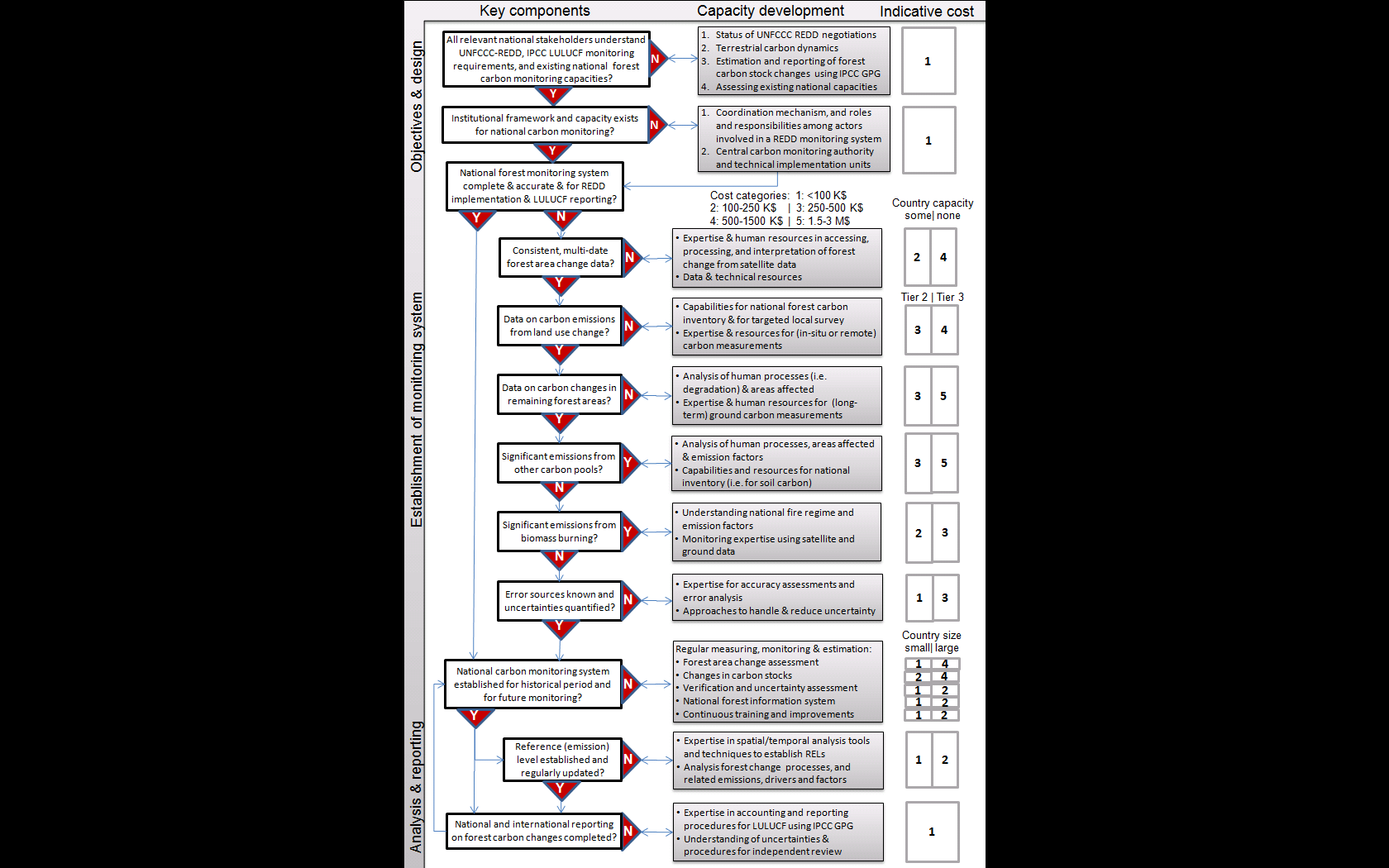 Source: GOFC-GOLD Sourcebook 2014, figure 4.2.5.
[Speaker Notes: - The process for establishing a national monitoring system for estimating emissions and removals from forests consists of three phases:
 Objectives and design
 Establishment of monitoring system
 Analysis and reporting
The next few slides indicate for each phase what is required for establishing a national forest-monitoring system (key components) and what is needed to fulfill these requirements (capacity development).]
Objectives and design
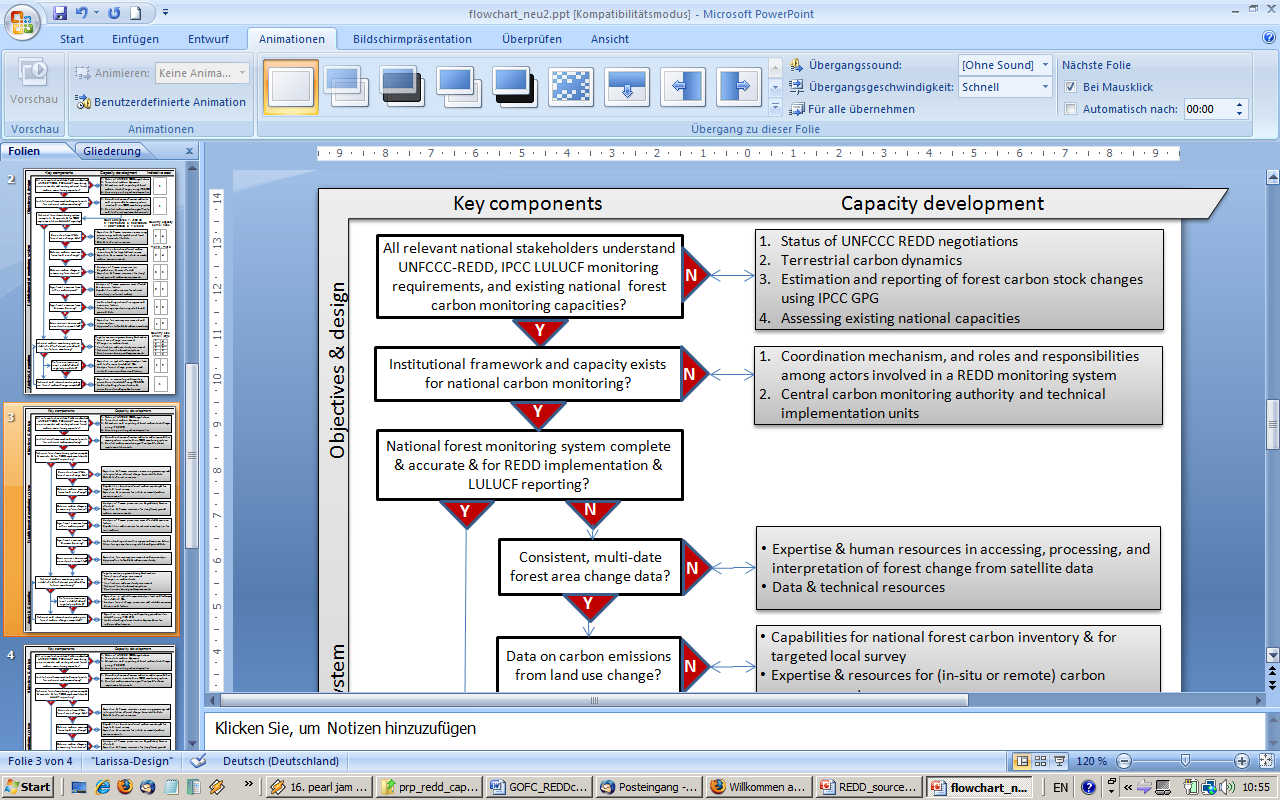 *
* GFOI MGD describes how to use the IPCC GPG to estimate GHG emissions and removals associated with REDD+ activities
Objectives and design phase of NFMS
Objectives and design:
Should result in a national monitoring framework that includes elements, such as definitions, monitoring variables, and an institutional framework 
Should result in a plan for capacity development and long-term improvement of the system and estimation of the costs of establishing such a system
Requires resources for training and capacity building, for participating in / organizing dedicated national or regional workshops, and for expert support
Establishment of monitoring system
N
N
N
Y
Y
N
National forest-monitoring system complete & accurate & for REDD implementation & LULUCF reporting?
Y
Y
Y
N
Y
N
Regular reporting on forest area change and change in aboveground carbon on Tier 2 level should be minimum target for near term.
Expertise & human resources in accessing, processing, and interpretation of forest change from satellite data
Data & technical resources
Consistent, multi-date forest area change data?
N
Y
Capabilities for national forest carbon inventory & for targeted local surveys
Expertise & resources for (in-situ or remote) carbon measurements
Data on carbon emissions from land use change?
Some flexibility and entry points for countries based on:
Importance (key) category
National strategy and REDD objectives
Existing capacities
Analysis of human processes (i.e. degradation) & areas affected
Expertise & human resources for  (long-term) ground carbon measurements
Data on carbon changes in remaining forest areas?
Analysis of human processes, areas affected & emission factors
Capabilities and resources for national inventory (i.e. for soil carbon)
Significant emissions from other carbon pools?
Understanding national fire regime and emission factors
Monitoring expertise using satellite and ground data
Significant emissions from biomass burning?
Expertise for accuracy assessments and error analysis
Approaches to handle & reduce uncertainty
Error sources known and uncertainties quantified?
Monitoring in establishment phase
Assess and make best use of existing observations and information.
Specify a methodology and operational implementation framework for monitoring forest area change on a national level.
Perform analysis of historical satellite data for establishing forest reference emission levels or forest reference levels.
Develop understanding of areas affected by forest degradation and provide assessment on how to monitor relevant forest degradation processes.
Complete recruitment and provide training to national team to perform monitoring activities.
Complete an accuracy and error analysis for estimates from the historical period.
Perform a test run of the operational forest area change monitoring system.
Analysis and reporting
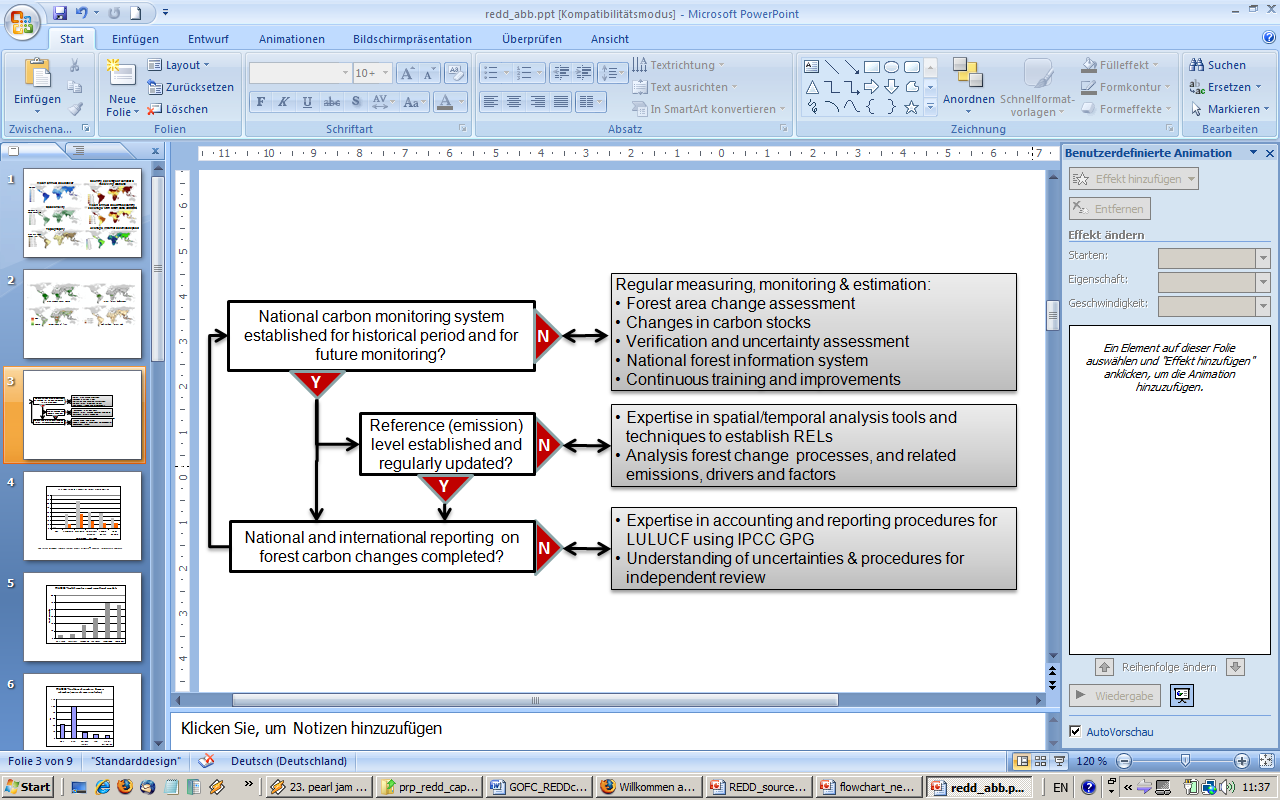 Example: REDD+ MRV roadmap for Ethiopia
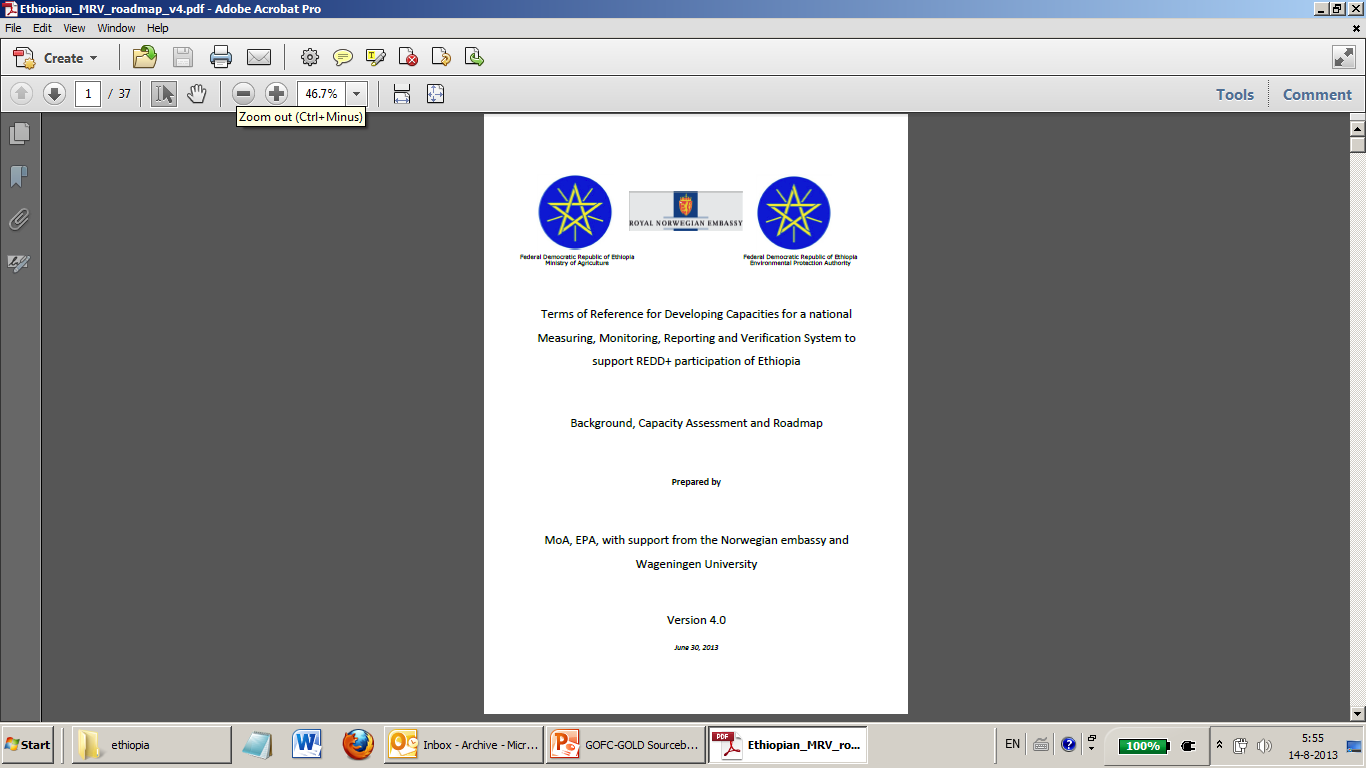 Establish institutional arrangements.
Improve national forest-monitoring: activity data.
Improve national forest monitoring: carbon stocks and emission factors. 
Improve estimation and international LULUCF, GHG inventory, and REDD+ reporting capacities. 
Prepare for MRV of REDD+ activities on the national level.
Implement a program for continuous improvement and capacity development. 
Continued national and local communication mechanism on REDD+ monitoring
[Speaker Notes: This is an example of an REDD+ MRV roadmap development, in this case for Ethiopia, and the main elements that need to be considered to fill the capacity gaps for establishing a national forest-monitoring system. More details on this roadmap and on the capacity assessment are presented in annex II of the exercises of Module 1.2.]
Outline of lecture
UNFCCC requirements for national forest-monitoring systems (NFMS) and measurement, reporting and verification (MRV) of REDD+ activities
Framework for NFMS
Building technical and institutional capacity for NFMS and REDD+ MRV
Planning and implementing a NFMS for REDD+ MRV
Cost implications and different factors contributing to the costs
Cost implications of an NFMS
Several categories of costs, including opportunity costs and costs for transactions and implementation
MRV of forest carbon primarily reflected in transaction costs:
Proof that a REDD+ activity has indeed achieved a certain amount of emission reductions
Resources needed for monitoring relatively small compared to all cost factors for REDD+ implementation in the long-term:
May be rather significant in the country readiness phase since many countries require the development of basic capacities
[Speaker Notes: MRV of forest carbon is reflected primarily in transaction costs, that is, proof that a REDD activity has indeed achieved a certain amount of emission reductions and is suitable for compensation.

Sources:
Pagiola and Bosquet 2009;
GFOI 2014.]
Costs for remote sensing
Implementation of a satellite-based monitoring system includes a number of cost factors:
Satellite data, including data access and processing
Software, hardware, and office resources, including satellite data archive
Human resources for data interpretation and analysis
Monitoring in readiness phase
Operational monitoring
Accuracy assessment
Regional cooperation for capacity building and technical assistance
Utility of optical sensors at multiple resolutions for deforestation monitoring
Source: GOFC-GOLD Sourcebook 2014, table 2.1.1.
[Speaker Notes: When using remote sensing, satellite images from different sensors can be used. They differ in resolution (from coarse to fine resolution). However, there is a trade-off between resolution and costs. The higher the resolution, the higher the costs per image.]
Anticipated core optical missions with freely available data
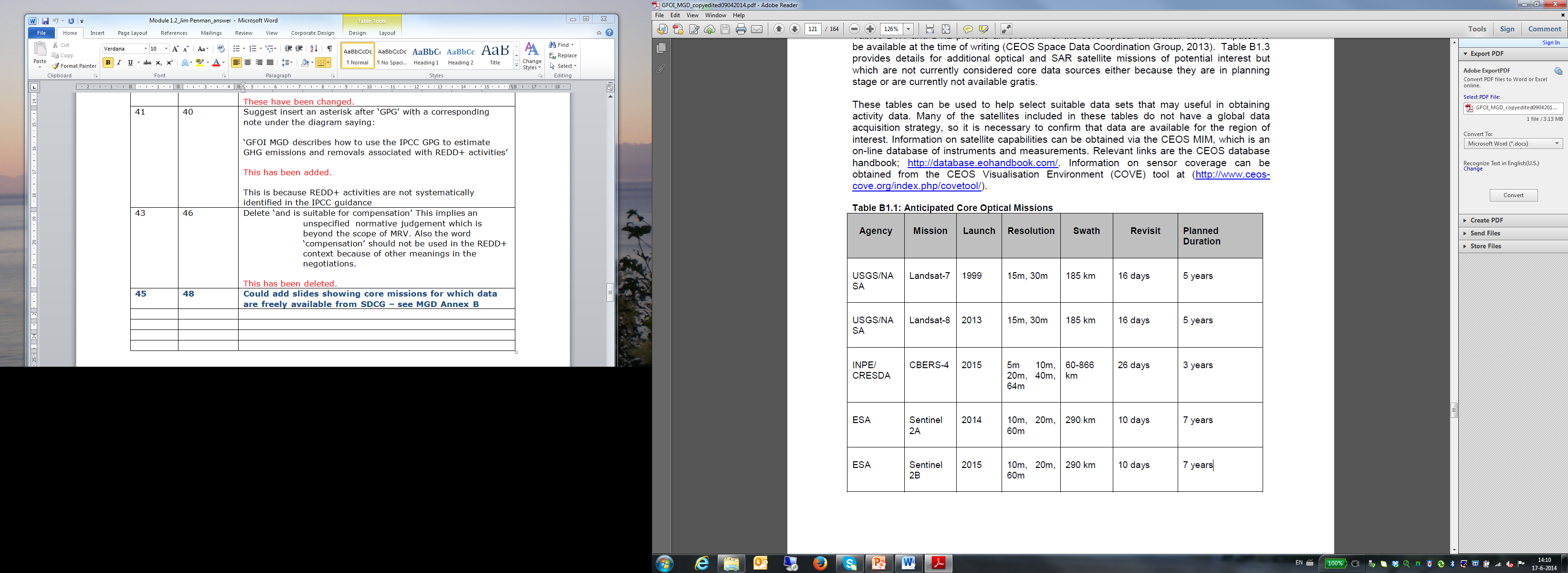 Source:
CEOS 2015.

See also GFOI MGD, annex B.
CEOS Missions, Instruments and Measurements databaseSee http://database.eohandbook.com
[Speaker Notes: Additional information can be found at the Committee on Earth Observation Satellites (CEOS) Mission, Instruments, and Measurements (MIM) site, http://database.eohandbook.com. The database provides information on the different MIM for earth observation that are available. It includes tables and alphabetic lists to all the different missions, instruments and an overview of existing measurements. The database allows one to search via keywords. Via the mission summary or instrument summary lists, one can access the websites of the data providers.

Reference: CEOS 2015. CEOS Missions, Instruments and Measurements (MIM) database online. Available at: http://database.eohandbook.com]
Anticipated core synthetic aperture radar (SAR) missions with freely available data
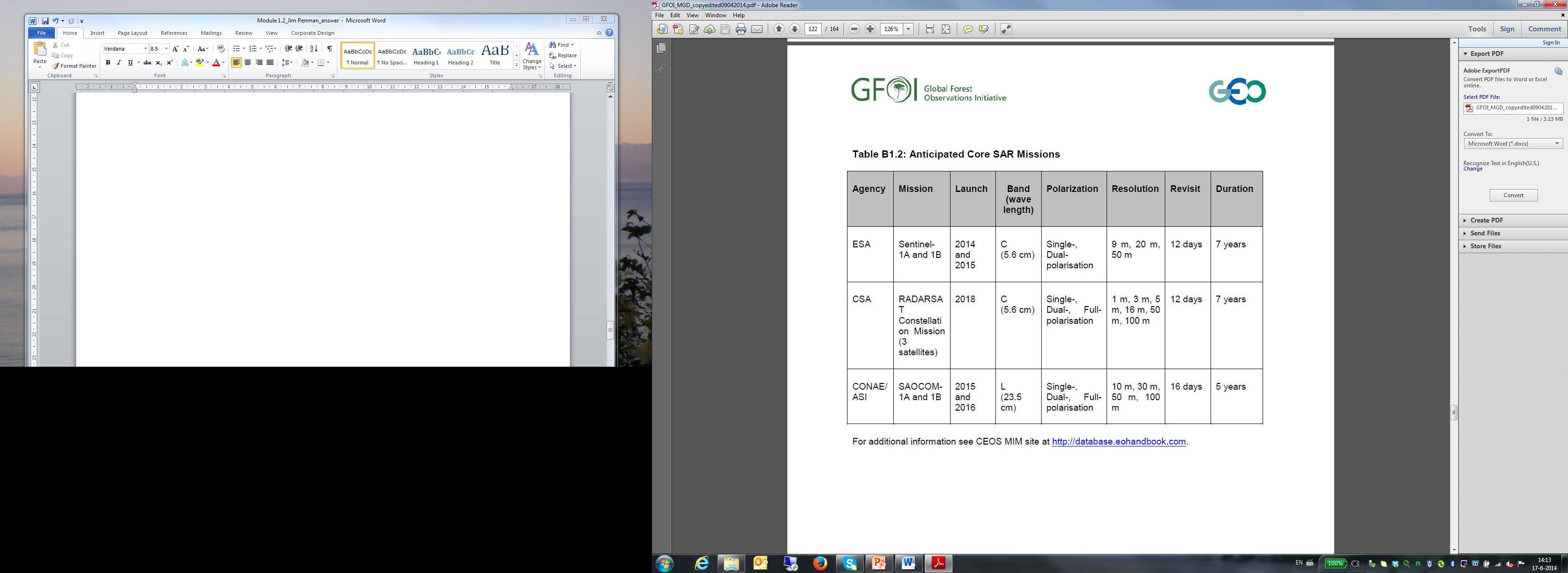 Source:
CEOS 2015.

See also: GFOI MGD, annex B.
CEOS Missions, Instruments and Measurements database See http://database.eohandbook.com
[Speaker Notes: Additional information can be found at CEOS MIM, http://database.eohandbook.com.]
Cost for monitoring & capacity building
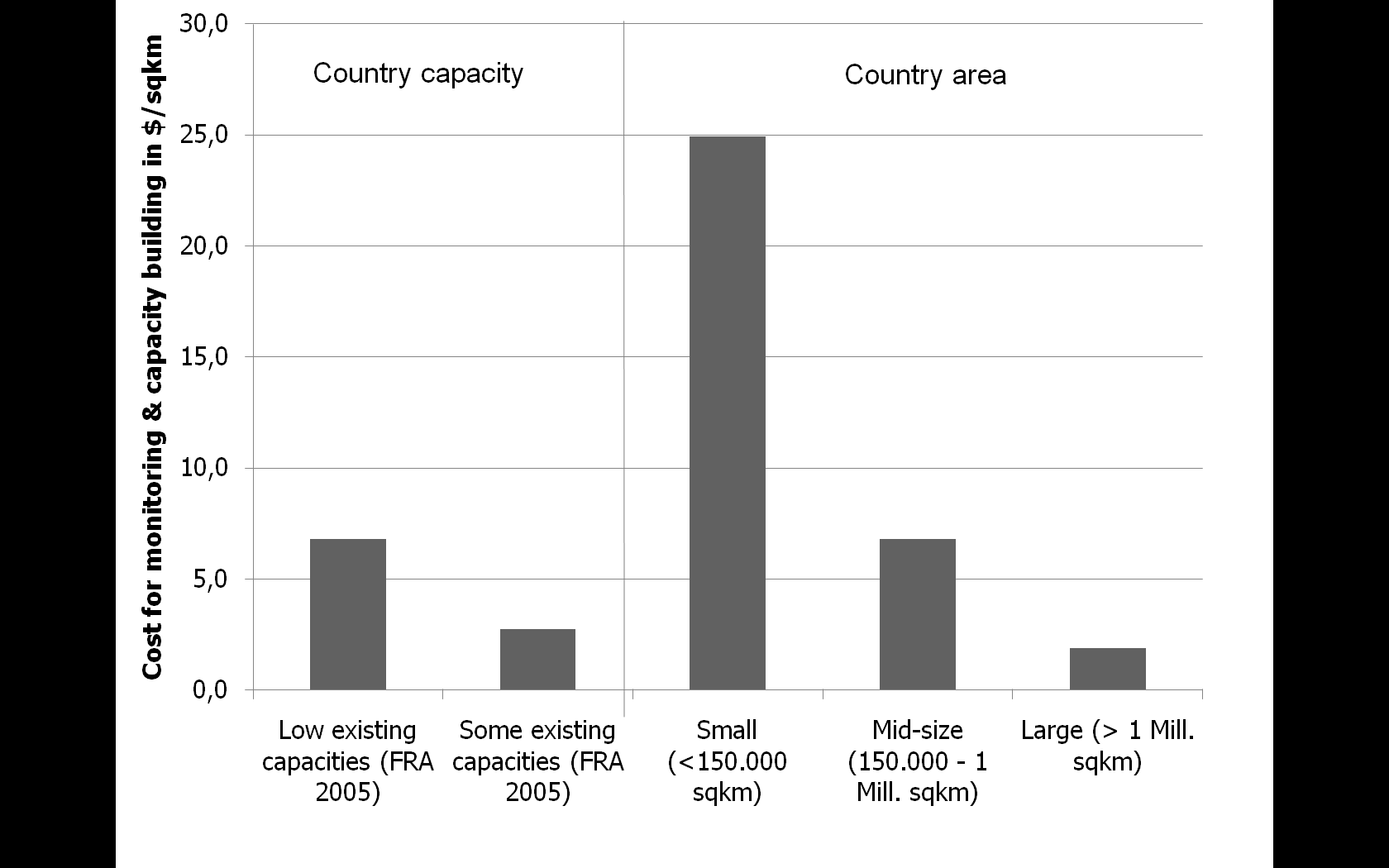 Source: GOFC-GOLD Sourcebook 2014, figure 4.3.1.
[Speaker Notes: Usually, for countries with low existing capacities, the costs for monitoring (per km2) are higher.

For countries with a small area, the costs for monitoring (per km2) are higher compared to countries with a large area.]
In summary
Establishing a national forest-monitoring system is essential for measurement, reporting, and verification (MRV) of REDD+ activities.
There are different elements of a national forest-monitoring system: monitoring function and MRV function.
A strong institutional framework is important.
A roadmap is needed for building sustained in-country capacities for MRV along the three REDD+ implementation phases.
Thee are different factors contributing to the costs of establishing and operating a national forest-monitoring system—monitoring costs may be significant, especially in the start-up phase.
Country examples and exercises
Country examples
UN-REDD monitoring framework for Democratic Republic of Congo
Establishment of a system for monitoring, reporting and verification of REDD+ in Guyana

Exercise
Assessing national forest-monitoring and reporting capacities 
Assessing forest-monitoring and reporting capacities for a few selected countries, based on FAO Forest Resources Assessment reports
Assessing monitoring capacity and REDD+ and remote sensing (technical) challenges in your own country
Recommended modules as follow-up
Module 1.3 for considering national circumstances within a national forest-monitoring system and assessing and analyzing drivers of deforestation and forest degradation

Modules 2.1 to 2.8 to continue with REDD+ measuring and monitoring

Modules 3.1 to 3.3 to learn more about REDD+ assessment and reporting
References
GFOI (Global Forest Observations Initiative). 2014. Integrating Remote-sensing and Ground-based Observations for Estimation of Emissions and Removals of Greenhouse Gases in Forests: Methods and Guidance from the Global Forest Observations Initiative.  (Often GFOI MGD.) Geneva, Switzerland: Group on Earth Observations, version 1.0. http://www.gfoi.org/methods-guidance/. Sect. 5. http://www.gfoi.org/methods-guidance-documentation.
GOFC-GOLD (Global Observation of Forest Cover and Land Dynamics). 2014. A Sourcebook of Methods and Procedures for Monitoring and Reporting  Anthropogenic  Greenhouse  Gas  Emissions  and  Removals Associated with Deforestation,  Gains  and  Losses  of  Carbon  Stocks  in  Forests  Remaining Forests,  and  Forestation.  (Often GOFC-GOLD Sourcebook.) Netherland: GOFC-GOLD Land Cover Project Office, Wageningen University. http://www.gofcgold.wur.nl/redd/index.php.
Pagiola, S., and B. Bosquet, 2009. Estimating the Costs of REDD at the Country Level. Munich Personal RePEc Archive (MPRA) Paper No. 13726. Munich: Forest Carbon Partnership Facility, World Bank. http://mpra.ub.uni-muenchen.de/13726/1/MPRA_paper_13726.pdf.
Romijn, E., M. Herold, L. Kooistra, D. Murdiyarso, and L. Verchot. 2012. “Assessing Capacities of Non-Annex I Countries For National Forest Monitoring in the Context of REDD+.” Environmental Science and Policy 19–20: 33–48.
UNFCCC COP (United Nations Framework Convention on Climate Change Conference of the Parties) Decisions. This module refers to and draws from various UNFCCC COP decisions. Specific decisions for this module are listed in the “Background Material” slides. All COP decisions can be found from the UNFCCC webpage “Search Decisions of the COP and CMP.” http://unfccc.int/documentation/decisions/items/3597.php#beg.
 UN-REDD. 2013. National Forest-Monitoring Systems: Measurement, Reporting and Verification (M & MRV) in the Context of REDD+ Activities. Rome: Food and Agricultural Organization. http://www.unredd.net/index.php?option=com_docman&task=doc_download&gid=10305&Itemid=53.